Overcoming Distractions during Devistations
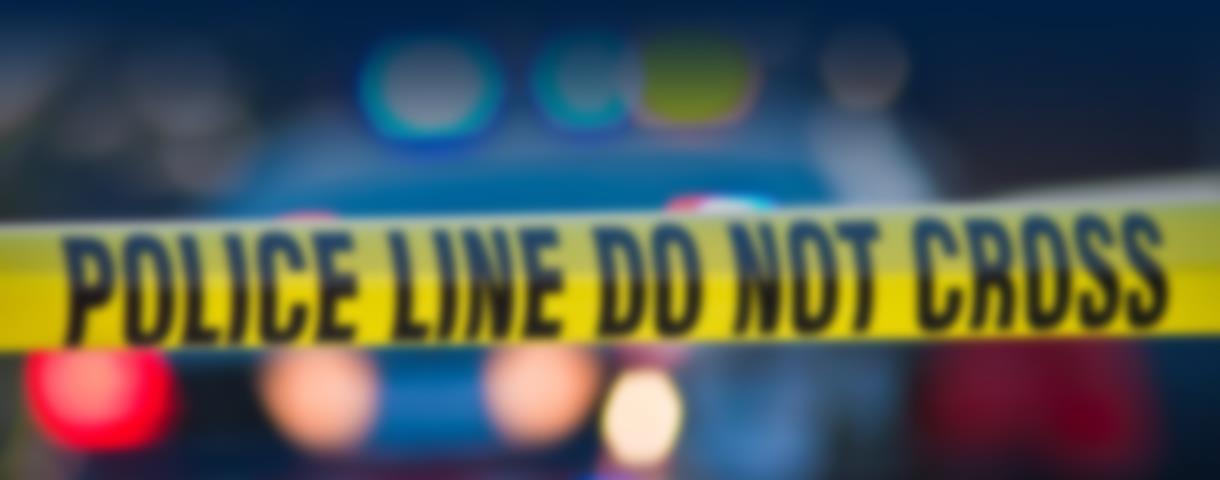 Typical Responses
Shock and Sorrow
Reflection and Connection
Mobilization or Placing Blame
Defensiveness
Distract
Biblical Example
Betrayer of Jesus
Matthew 26:21-25
Mark 14:18-21
Luke 22:21-24
John 13:21-30
Christian’s Response
Reflection and Connection
1 Corinthians 11:23-26; Romans 3:23; 1John 2:2 
Mobilization
Matthew 7:12 
Prayer
James 5:16
Proclaiming the Gospel
Luke 4:18-19